What do we do for holidays?
Made by:
Marko Delija
Tamara Jurkić
Mihaela Kraljić
Participants
students aged 15 to 18
159 participants: 108 girls - 68% 
 				51 boys - 32%
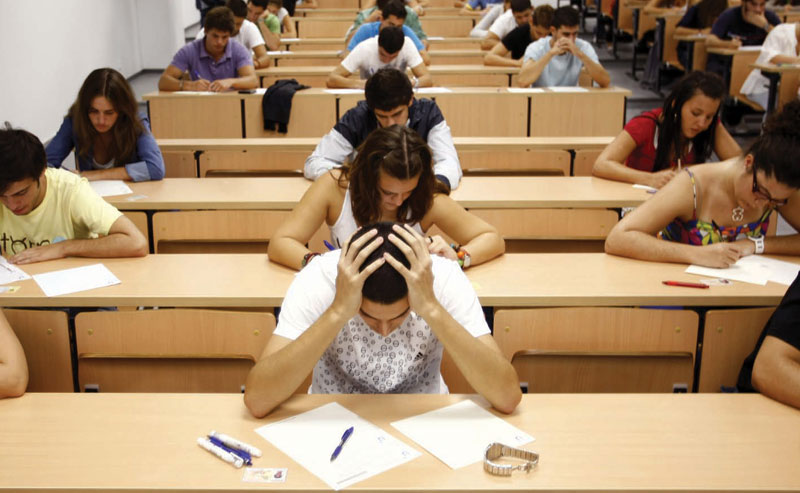 School holidays
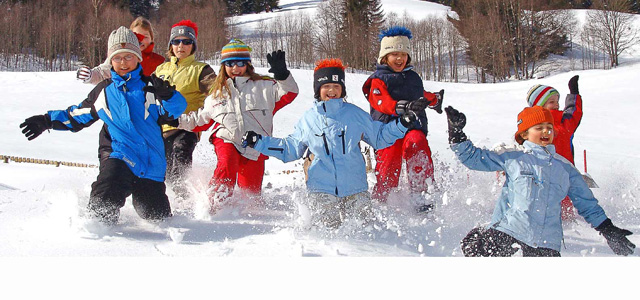 20 days of winter holidays
10 days of spring break 
almost 3 months of summer holidays with an obligation to do summer practise
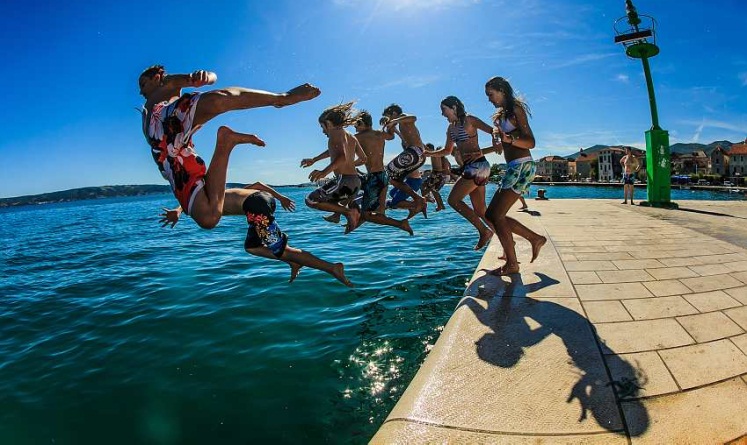 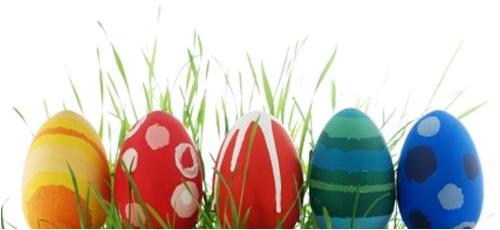 Summer practise
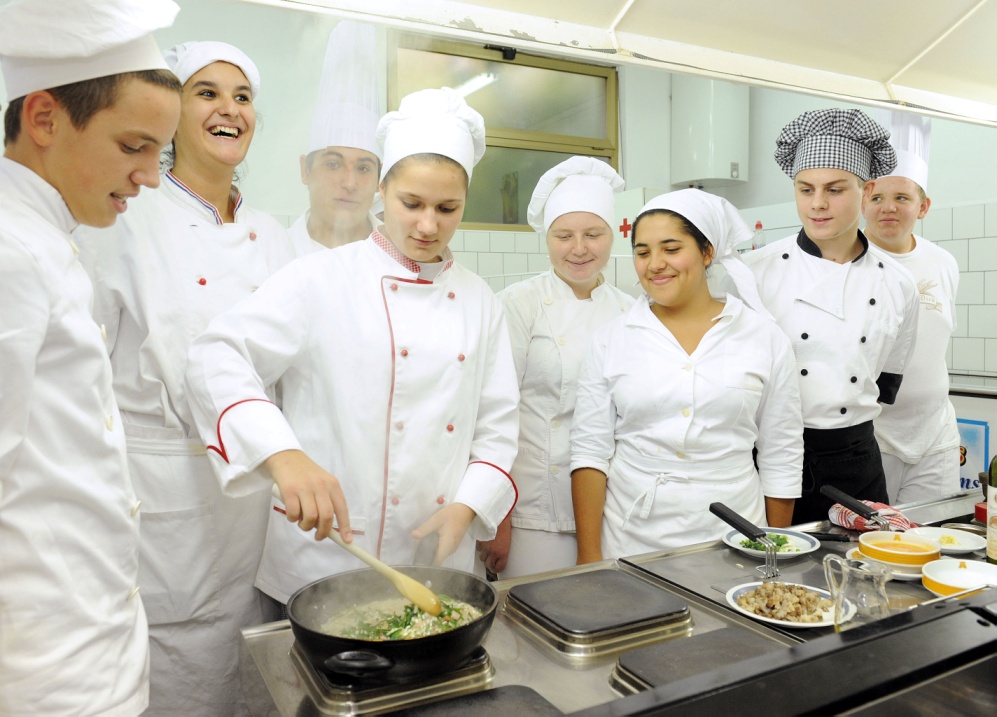 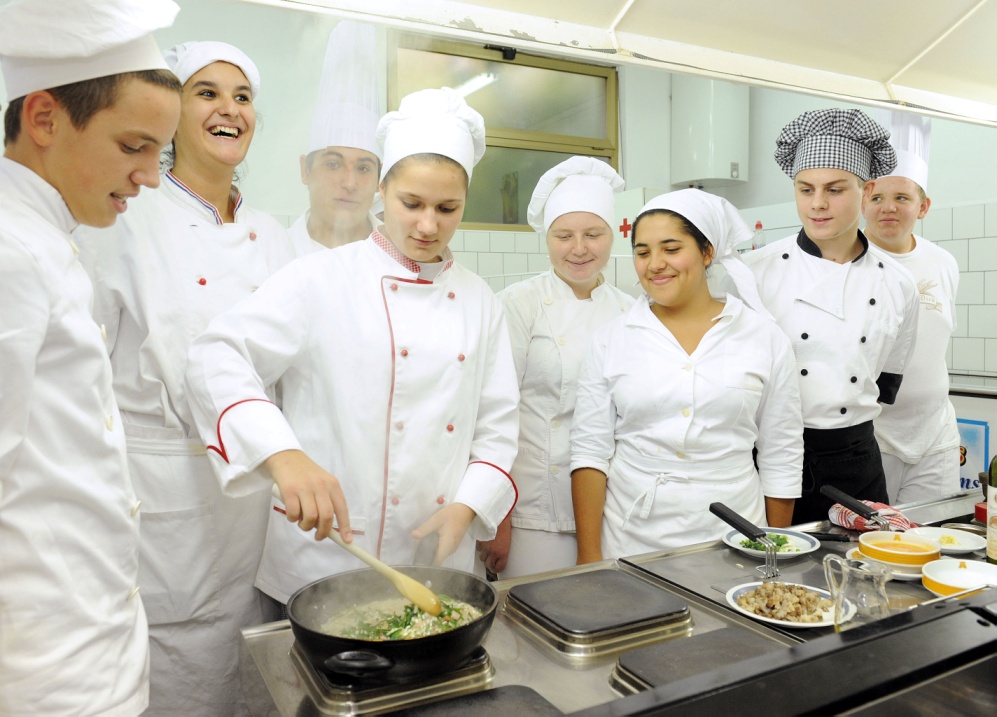 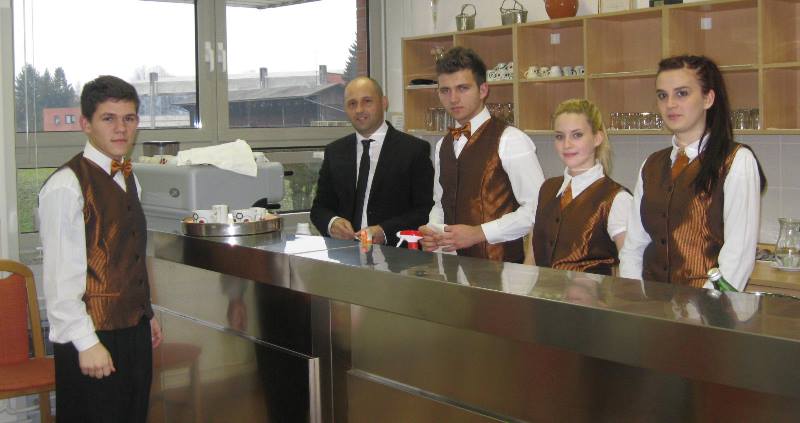 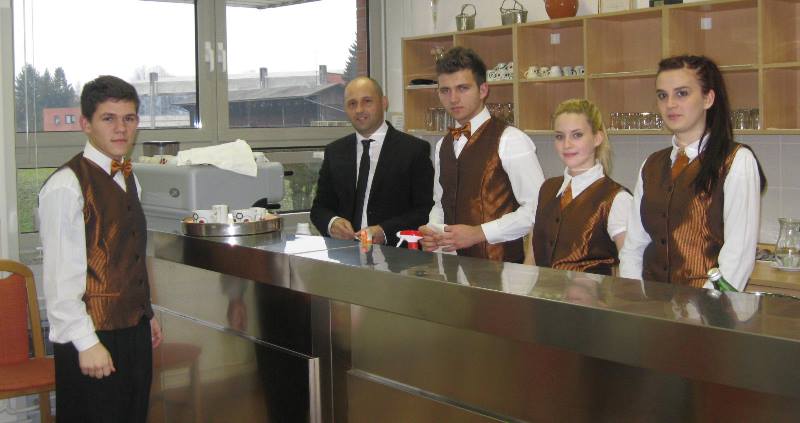 Students do practise at:
During holidays students:
Students usually travel because of:
As tourists they travel:
Amount student's family 
can set aside for a trip:
Usually they travel by:
During 2014 the students usually travelled within Croatia. 56% of them travelled to seaside and 18% spent their holidays at inland.
25% of students travelled abroad (Bosnia and Herzegovina, Serbia, Austria, Germany, France). 2% students did not travel anywhere.
Thank you for your attention 